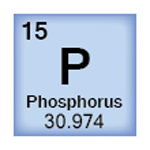 Fosfor
Nekov nacházející se v V. A
Výskyt fosforu
Ve sloučeninách - Apatit
V lidském Těle - kosti
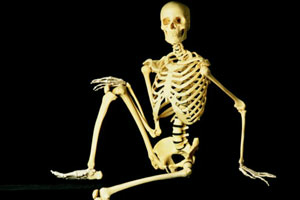 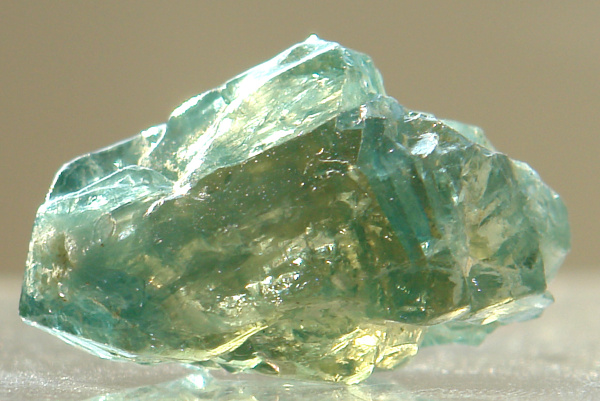 Vlastnosti Fosforu
Existují 3 modifikace:  Video
černý
Bílý
ČERVENÝ
Struktura
Bílý fosfor
Červený fosfor
ČERNÝ FOSFOR
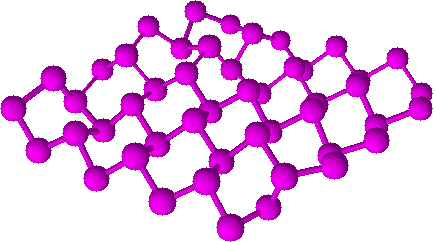 Fosfor je tvořen ze stejného počtu atomů, liší se jejich uspořádáním v molekule, a proto mají odlišné vlastnosti
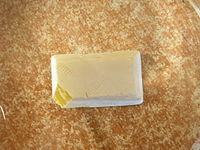 Bílý fosfor
Pevná, voskovitá, bílá pevná látka
Velmi jedovatý
Na vzduchu samozápalný, musí být uchovávám pod
 vodou
Ve tmě jeho páry fosforeskují
Ve vodě nerozpustný
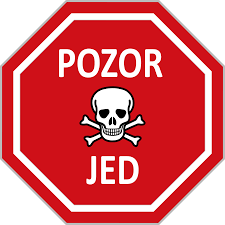 Červený fosfor
Tmavý červený prášek
Není jedovatý ani samozápalný
Na vzduchu stálý
Při zahřátí se mění na bílý fosfor
Černý fosfor
Nejméně reaktivní fosfor
Vlastnostmi se podobá více kovům – kovový lesk, vede teplo  a elektrický proud
Využití bílého fosforu
Pyrotechnika
Signální světlice
JED NA KRYSY
BOJOVÉ LÁTKY - NAPALM
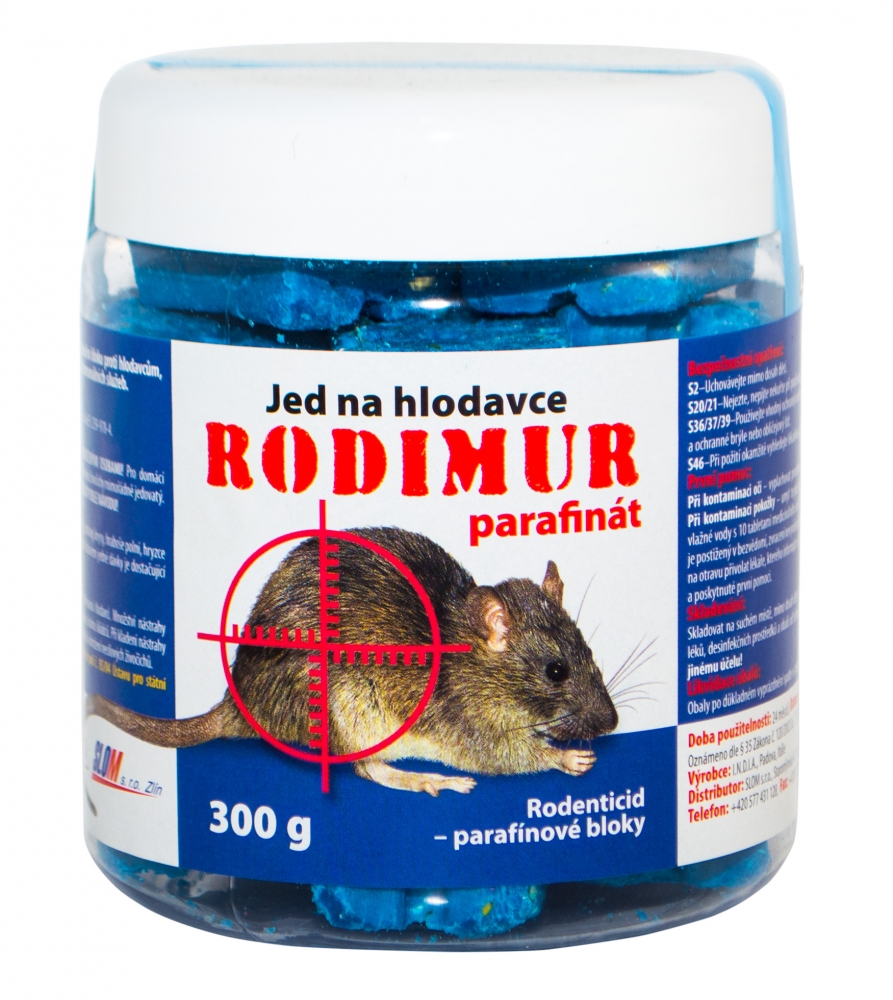 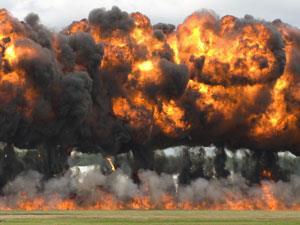 Využití červeného a černého fosforu
Černý fosfor - polovodiče
Červený fosfor - zápalky